MSCC Executive Committee Meeting
June 18, 2019
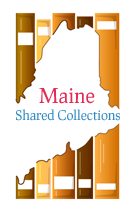 www.maineinfonet.org/mscs/
Agenda
Overview of the MSCC collective collection in GreenGlass
Progress on retention model building & timeline
Update on the Partnership for Shared Book Collections 
MSCC policies document approval
MSCC @ Conferences
www.maineinfonet.org/mscs
MSCC Data in GreenGlass
MSCC GreenGlass data went live at the end of May – Collections & Operations Committee holding weekly meetings to explore data & experiment with retention rules
www.maineinfonet.org/mscs
Timeline
Retention model consensus: June 28
GreenGlass Reloaded to reflect retention commitments: July 31 (could be closer to 2-3 weeks) 
Libraries submit retention rejections: August 30
GreenGlass reloaded to reflect retention adjustments: September 20
Libraries load retention commitments into local ILS (and OCLC WorldCat): Fall 2019
www.maineinfonet.org/mscs
Partnership for Shared Books Collections - Background
Two summits held in April & December 2018, sponsored by EAST
30+ participants from US and Canadian monograph shared print programs & thought leaders in collections
Focus on how best to collaborate and cooperate to move forward the work of shared print
Five working groups formed to make recommendations for future work: 
Governance & Membership (Matthew convenes)
Open Data
Risk Analysis
Best Practices 
Outreach & Engagement
www.maineinfonet.org/mscs
Agreements Coming Out of Summits
Spending 2019 on transitioning to a new federated organizational structure of shared print programs, called:
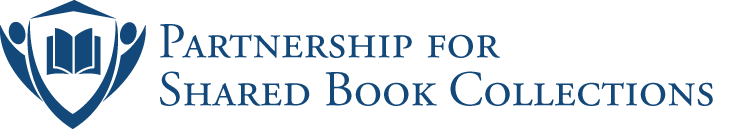 www.maineinfonet.org/mscs
Partnership Philosophy
Vision: Ensure the long-term preservation, accessibility and integrity of monographic print resources

Mission: Coordinate collaboration among shared print monograph initiatives and collections in North America to support cost-effective retention and access to shared print monograph collections
www.maineinfonet.org/mscs
Partnership Services – Open Retention Data
Develop & provide a shared open retention database to make retention information across programs openly available to all and facilitate decision making

Partnership Steering Committee is currently reviewing quotes submitted by vendors & library consortia

Question remains, inc. bridged solution to OCLC WorldCat OR more long-term open solution?
www.maineinfonet.org/mscs
Partnership Services – Best Practices
Collection scope of shared collections
Retention Period and Survivability
Storage environment
Validation 
Condition
Digital Surrogates
Replacing lost or damaged retained volumes
Resource Sharing
MOUs
www.maineinfonet.org/mscs
Partnership Services – Outreach & Engagement
Wikipedia article on shared collections 

Pitch for higher education news: explore/bridge the gap between libraries’ work and intent to preserve print collections and the perceptions and concerns user communities have when books are moved

Communications toolkit for libraries to tell story of shared print to stakeholders
www.maineinfonet.org/mscs
Partnership Services – Risk Research
Looking at interrelated risk factors that pertain to monographic retention commitments, including:
Types of risks to national collection
Withdrawal and last copy policies 
Retention commitments
Loss in action
Current condition
Storage environment
Adequate number of copies 
Bibliographic accuracy
Objects vs. content
www.maineinfonet.org/mscs
Partnership Governance
Overall governance of the Partnership the responsibility of the Partnership’s Executive Committee (leaders like you)

Operations Committee responsible for monitoring and keeping work on track (more boots on the ground like me)

Various working groups

Program coordinator (0.5 FTE) to lead strategic initiatives position
www.maineinfonet.org/mscs
Partnership Membership
Membership will be between shared print program members in North America

Initial term of five years, inline with an initial three to five year timeframe for the Partnership

Make retained materials available for borrowing and/or scanning all other Partnership libraries

Commit to retaining materials, with a review every 5 years

Member fees to support the costs of employing the Program Coordinator & other potential services e.g. open retention database
www.maineinfonet.org/mscs
Benefits for MSCC
Use Shared Open Retention Data Service for local and cross-program analysis 
Possibility of more cross-program work e.g. on replacing lost or damaged items of retained titles & resource sharing
Reduce duplication of efforts & costs e.g. collection analysis
Risk research could help us make more informed decisions e.g. how many copies to keep
Communications toolkit to help tell the shared print story & change perspectives 
Self-assessment to measure MSCC against best practices
Support with the integration of print and electronic/digitized content		 Thoughts?
www.maineinfonet.org/mscs
MSCC Policy Document
Request approval of a consolidated MSCC policies into a single policy document
www.maineinfonet.org/mscs
MSCC @ Conferences
“Looking Beyond Academic Libraries in Shared Print” presentation at Print Archive Network forum, June 21, 2019

Ben & Matthew submitted paper to Public Libraries Association for their 2020 Annual Conference
www.maineinfonet.org/mscs